HEART LUNG PACK/ HEART LUNG PACK WITH COATED TUBING
Class VI implant tested tubing
Non-kinking, transparent, clear tubing
Options of clear or colour stripes Red/ Blue/ Green/ Yellow, DEHP free
High quality Heart Lung packs can be customized for individual requirement for various cardiac  surgical procedures for Adult, Pediatric and Infant.
Options of components include: Gas line filter, Arterial filter,  SpO2 monitoring, Tubing organizer, Sucker, LV Vents
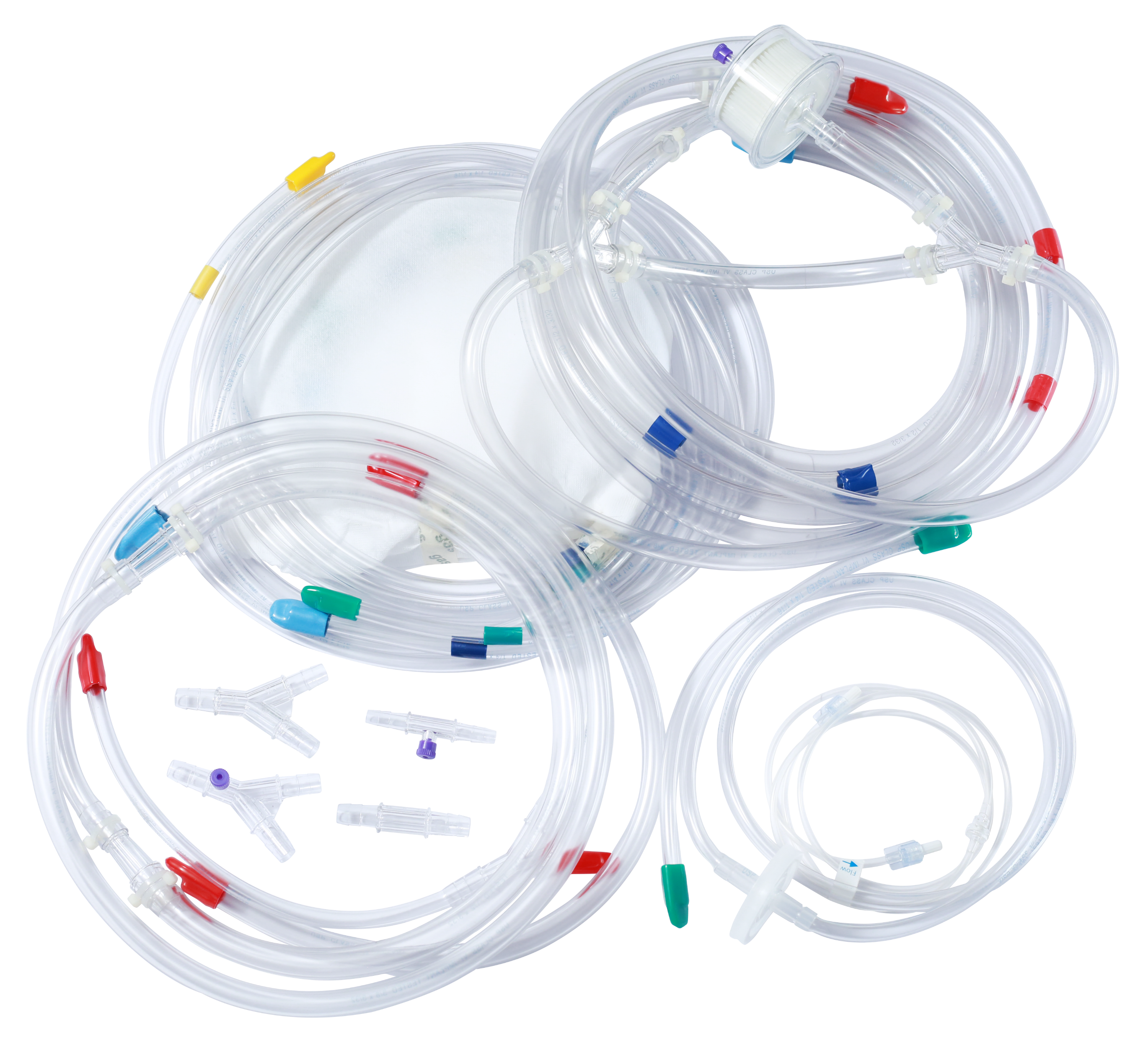 UHLP-1017  : Standard  Std. Pack with Arterial Filter
Contact for non obligatory drawings/  quotes/samples.
Additional components can be added per  requirements.
ARTERIAL FILTER
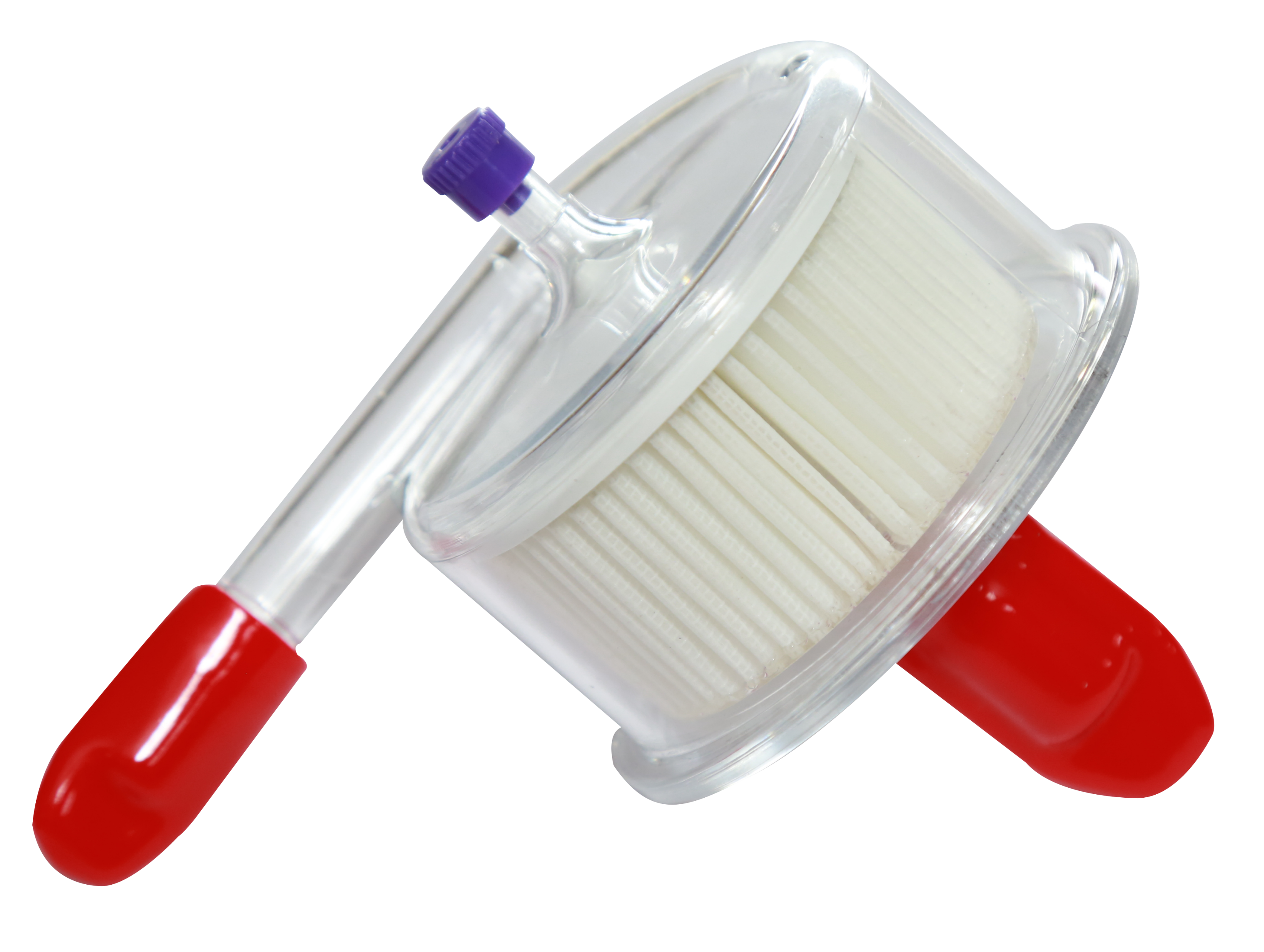 Specifications: Adult Filter
40 m Polyster screen filter
Max. blood flow 7 L/min.
Priming volume of 160 ml.
Excellent air handling
Excellent visibility & easy priming.
Specifications: Pead. Filter
40 m Polyster screen filter
Max. blood flow 3 L/min.
Priming volume of 100 ml.
Excellent air handling
Excellent visibility & easy priming
Specifications: Infant Filter
40 m Polyster screen filter
Max. blood flow 1.5 L/min.
Priming volume of 30 ml.
Excellent air handling
Excellent visibility & easy priming.
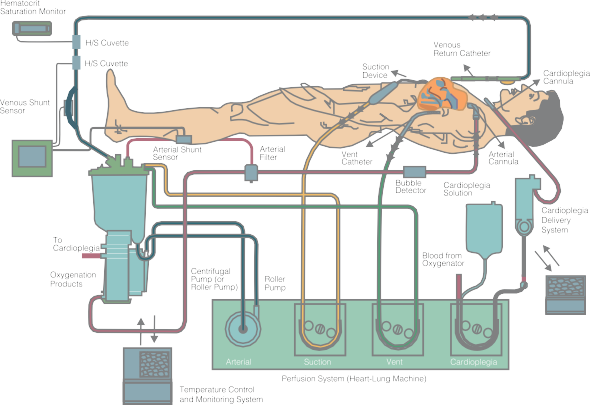 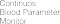 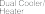 ARTERIAL FILTER
Ordering Information:
UAF-A7 : Adult arterial filter with connections 3/8 inlet  & outlet
UAF-A7L : Arterial filter with connections 3/8 inlet &  outlet with bypass loop
UAF-A7LP : Adult arterial filter with connections 3/8 inlet  & outlet with bypass loop & purge line  
UAF-P3 : Peadiatric UAF-A7LP : arterial filter with connections 3/8  inlet & outlet
UAF-P3L : Peadiatric arterial filter with connections 3/8  inlet & outlet with bypass loop
UAF-P3LP : Peadiatric arterial filter with connections 3/8  inlet & outlet with bypass loop & purge line  
UAF-1.5 : Infant arterial filter with connections ¼ inlet & outlet
UAF-1.5L : Infant arterial filter with connections ¼ inlet & outlet with bypass loop
UAF-1.5LP : Infant arterial filter with connections ¼ inlet & outlet with bypass loop & purge line
CARDIOPLEGIA DELIVERY SET
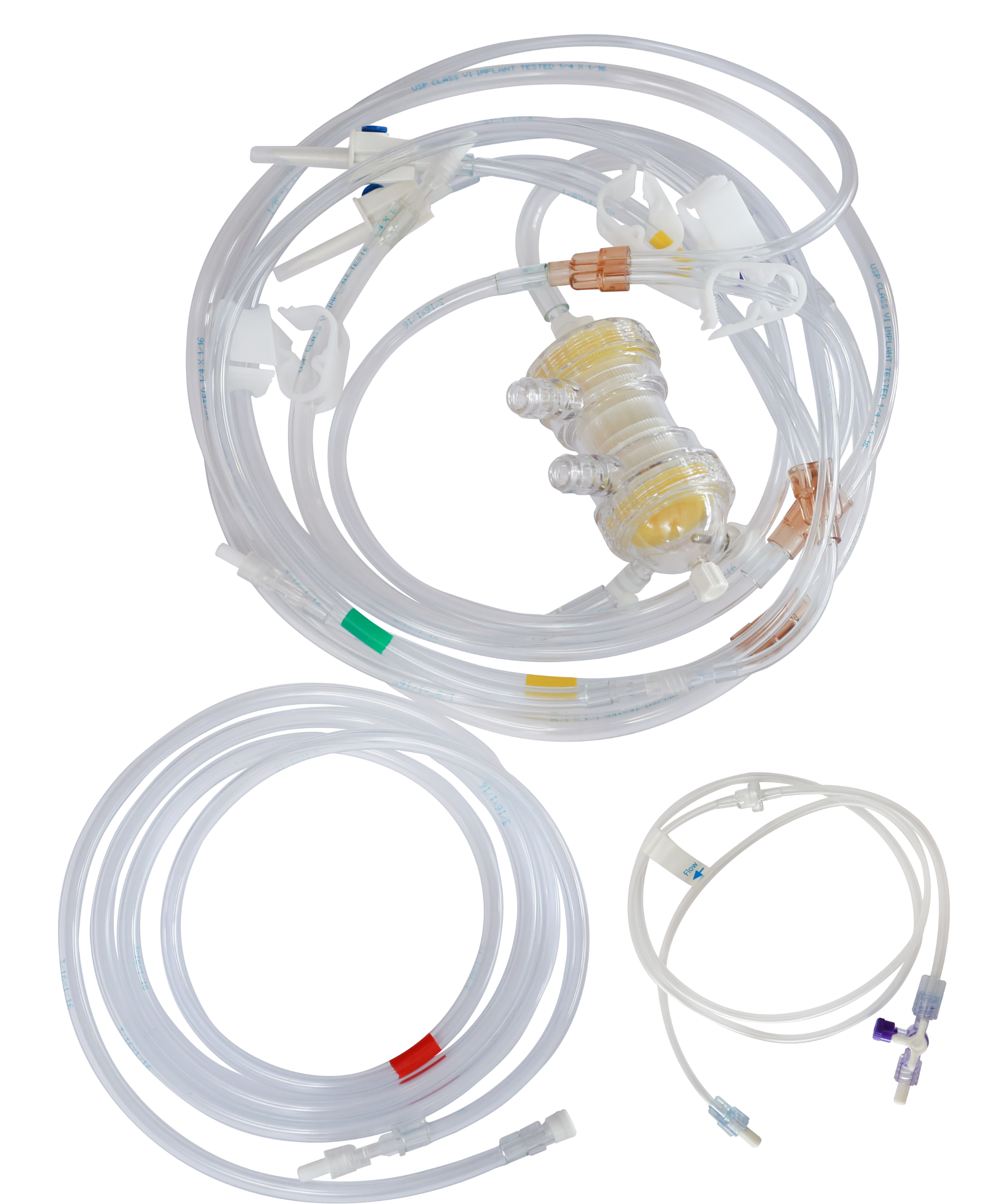 Heat Exchanger Pleatal type
Class VI implant tested tubing
Integrated Heat exchanger with bubble trap
Priming volume 35 ml
High Cooling efficiency
Easy set-up & priming
Non-toxic & pyrogen free
Blood inlet-outlet connection -1/4”
Built in bridge for choice of 100% Blood or  100% Cardioplegia solution delivery
Heat Exchanger Coil
Delnido Model Available
MISTER/BLOWER
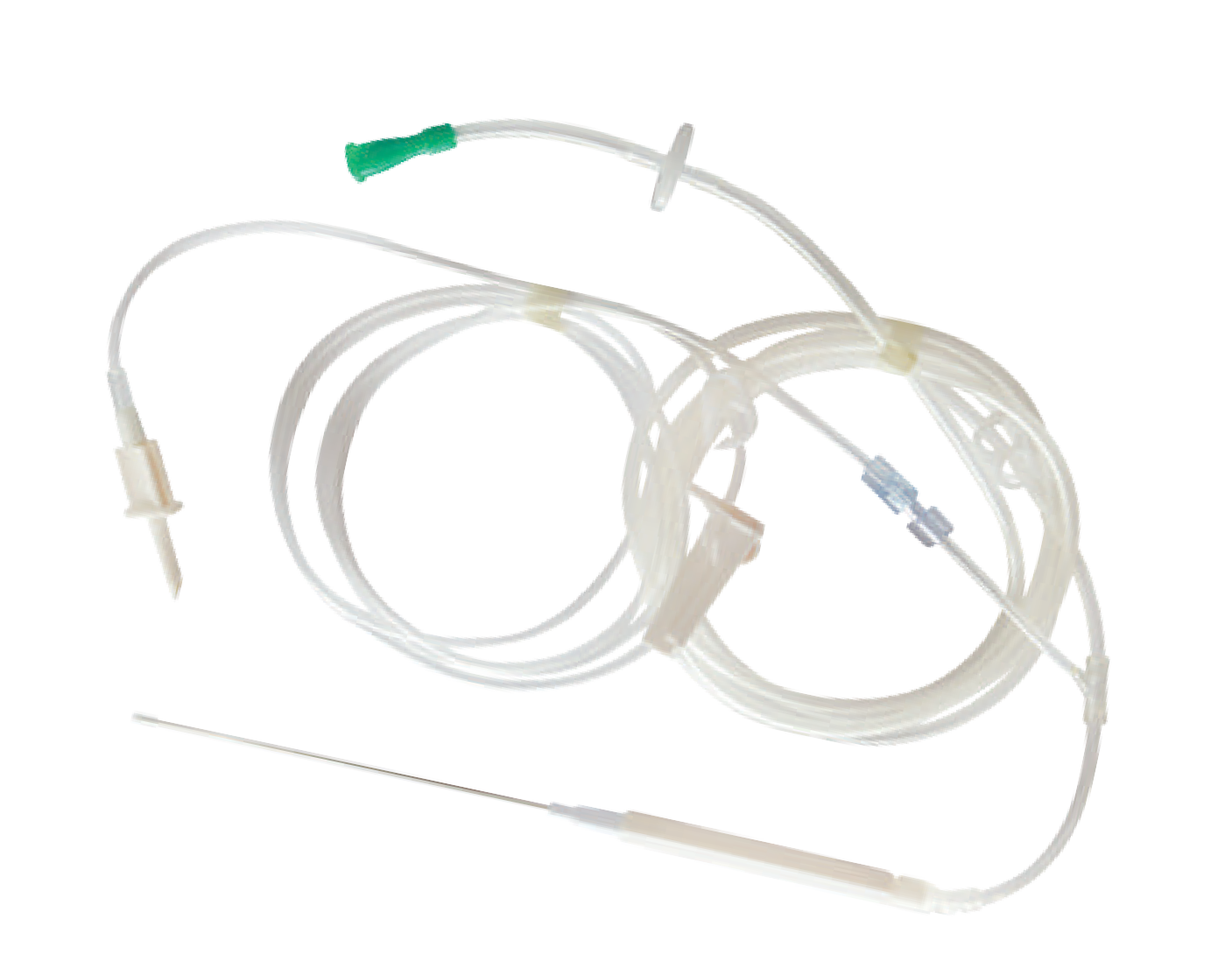 Advanced fluid/gas mixing technology for controlled  delivery of CO2 and saline during off-pump
Surgery
Consistent & predictable blood clearing mist
Improved visibility at anastomosis and surgical site
Class VI implant tested tubing, DEHP Free
Only blower cannula without tubing and set available  


Ordering Information:
Blower with tubings and fluid set
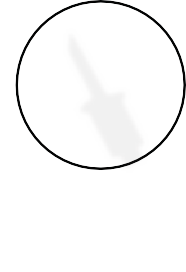 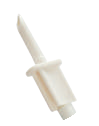 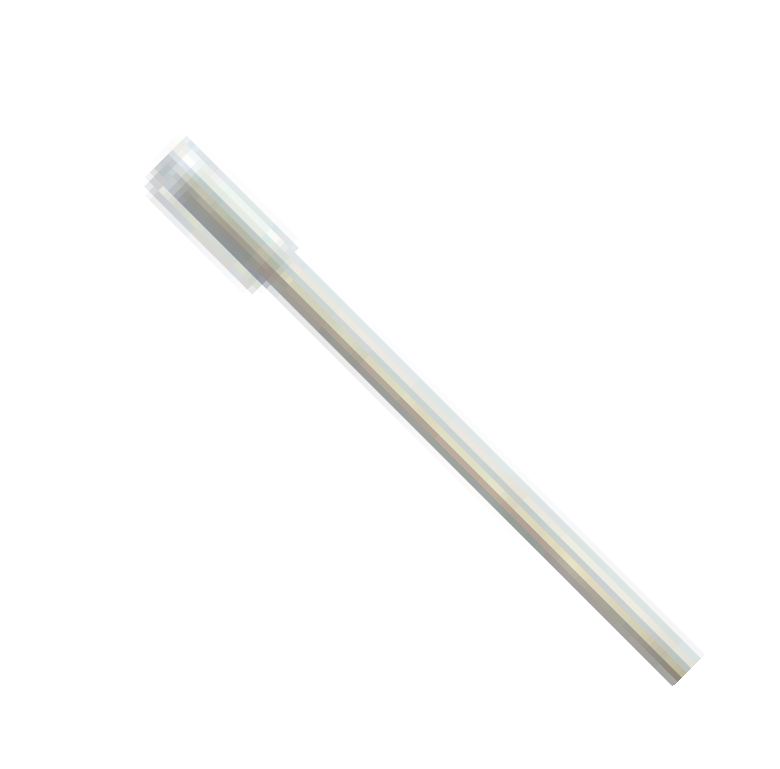 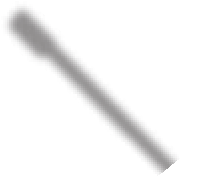 PERFUSION ACCESSORIES
Y Connector with Luer Lock
Straight Connector
Y Connector
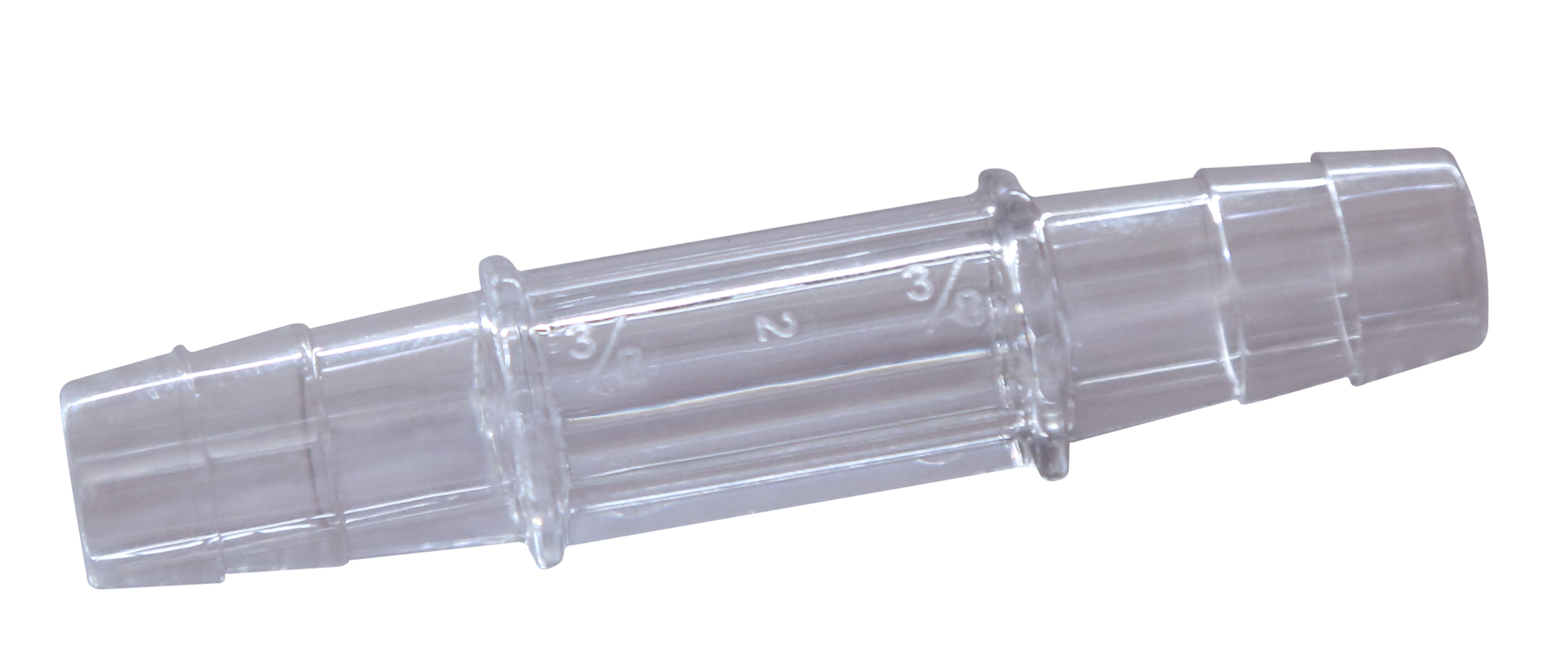 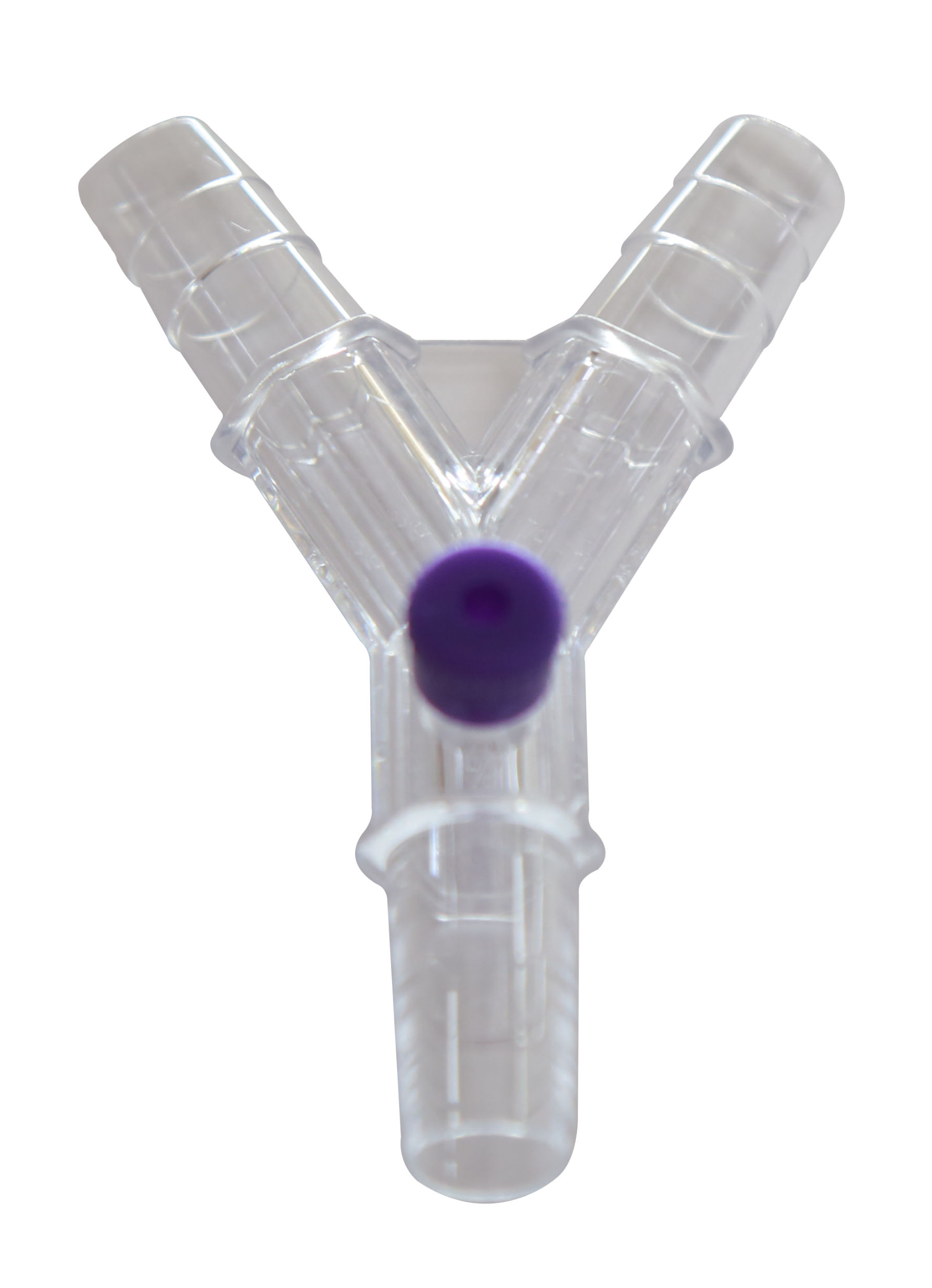 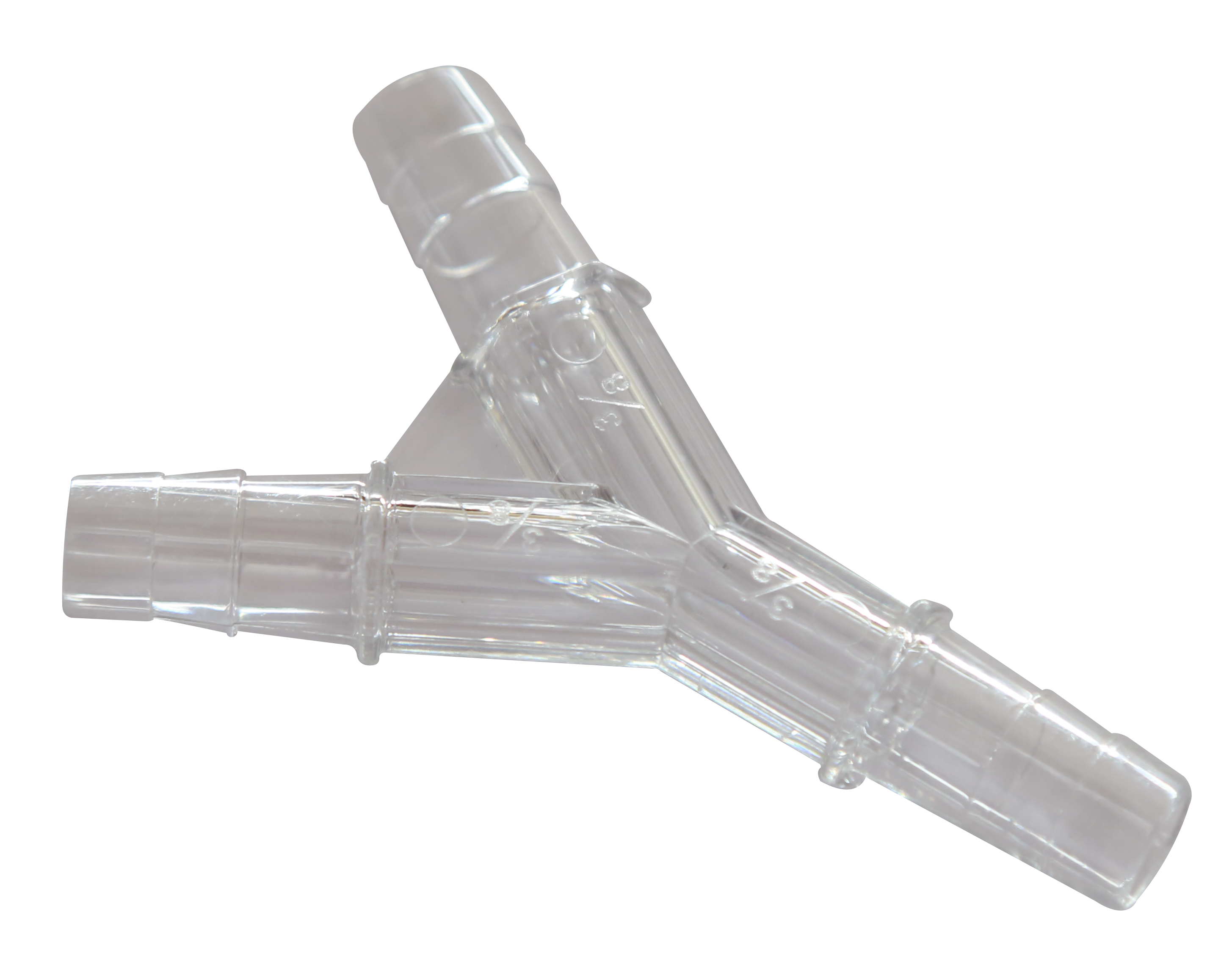 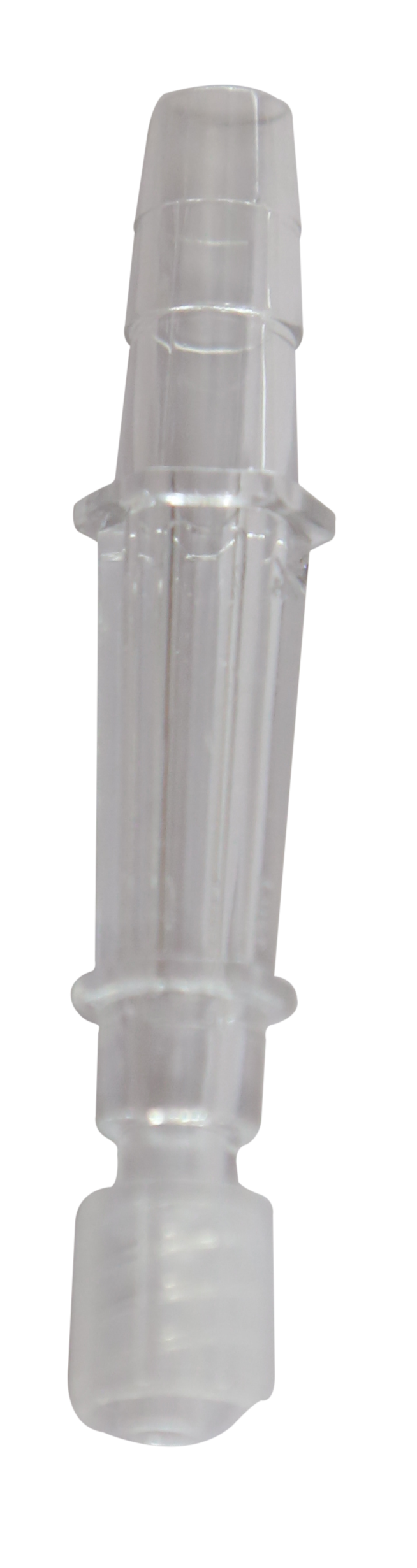 Straight Connector  with male Luer
Straight Connector with Luer Lock
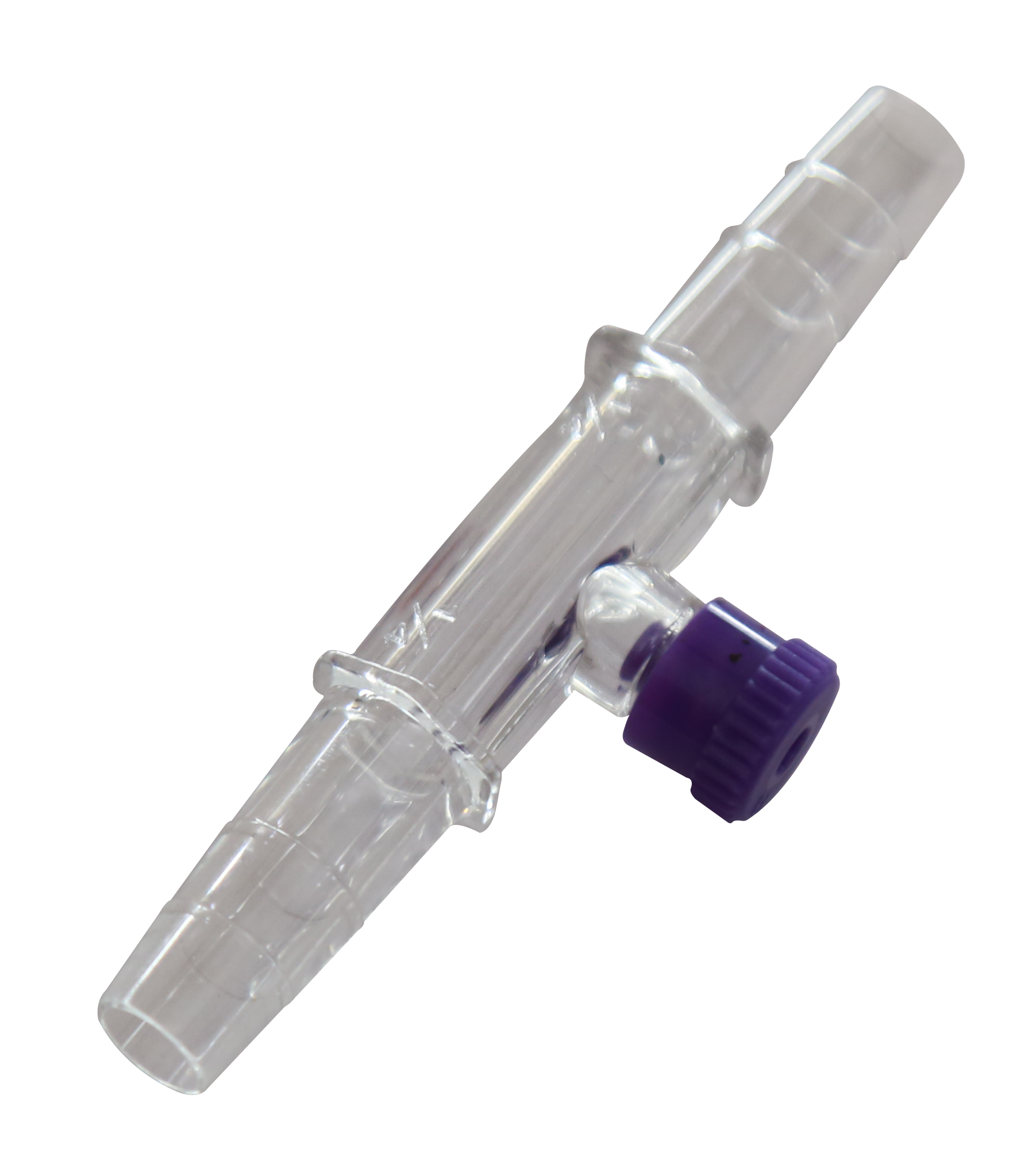 PERFUSION ACCESSORIES
PERFUSION ACCESSORIES
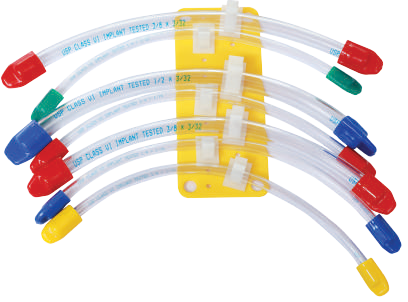 Tubing Organiser
Code: UTO- 01
Perfusion Tubing
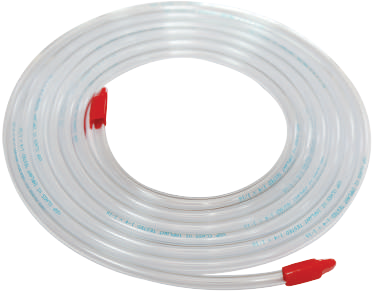 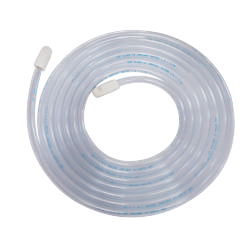 PERFUSION ACCESSORIES
Cardioplegia Perfusion Adapters
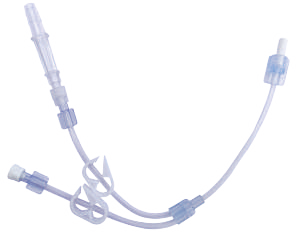 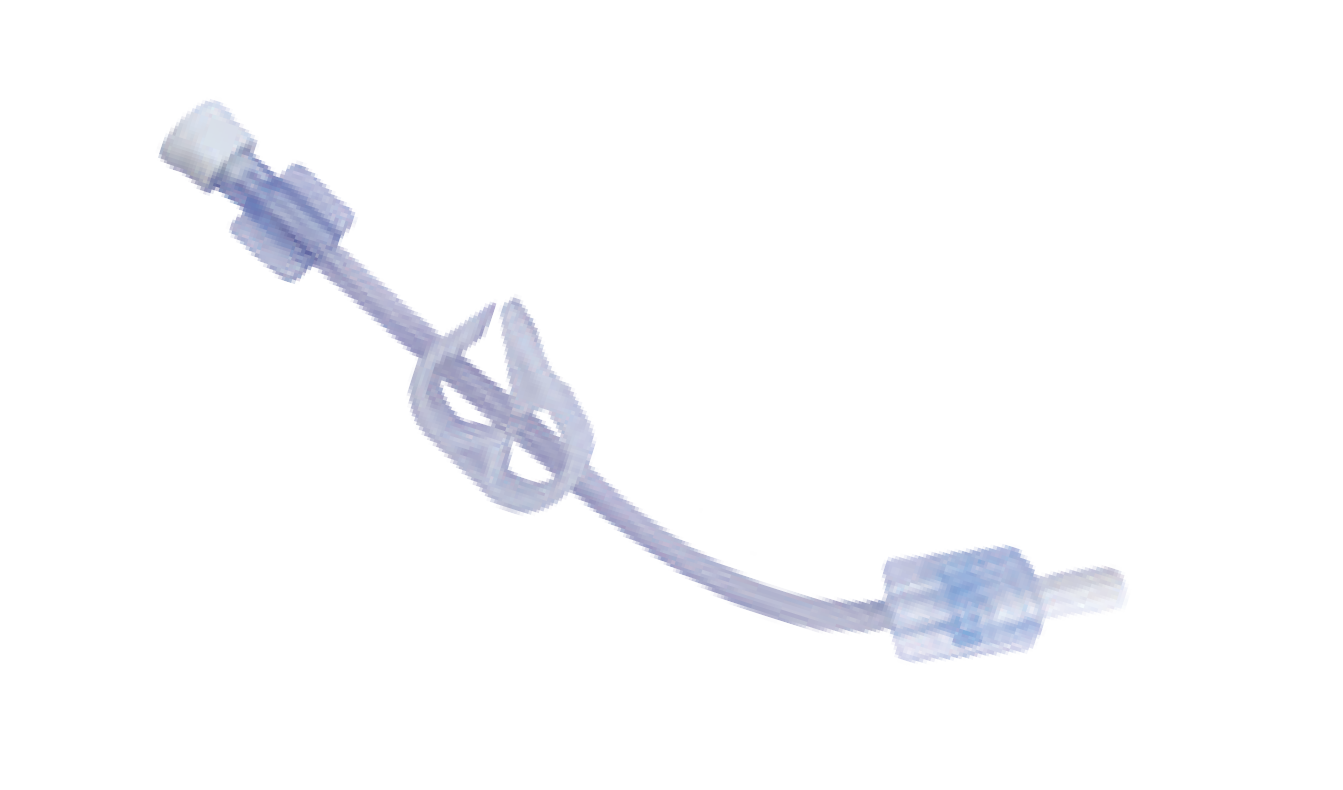 Code : UCA-02A
Code : UCA-01
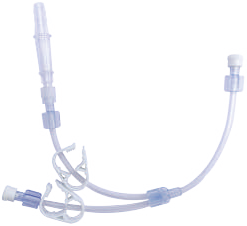 Code : UCA-02B
Code : UCA-03
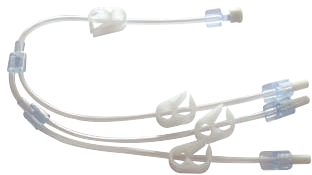 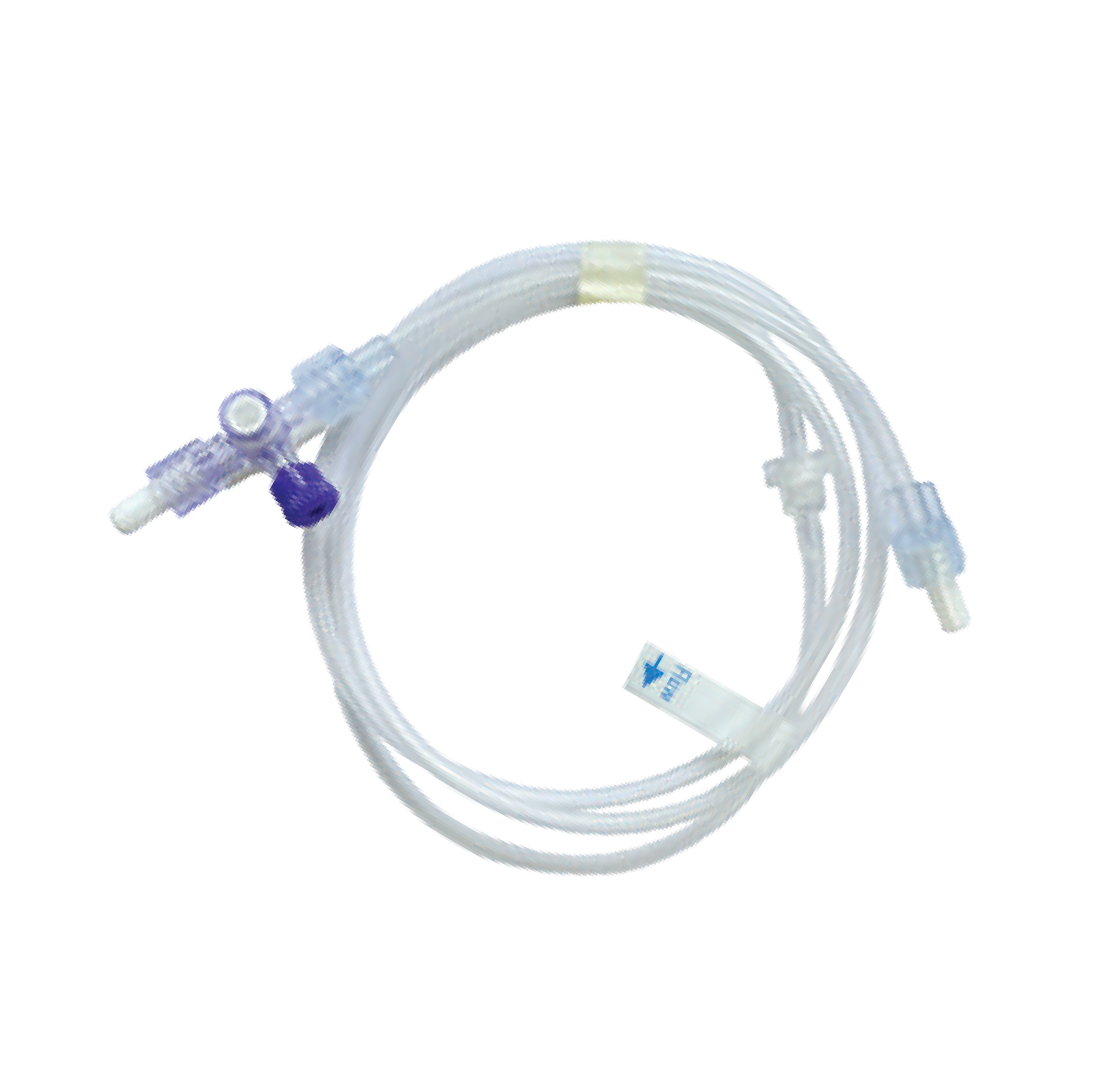 Purge Line  UPL-01
ARTERIAL CANNULA PEDIATRIC ONE-PIECE
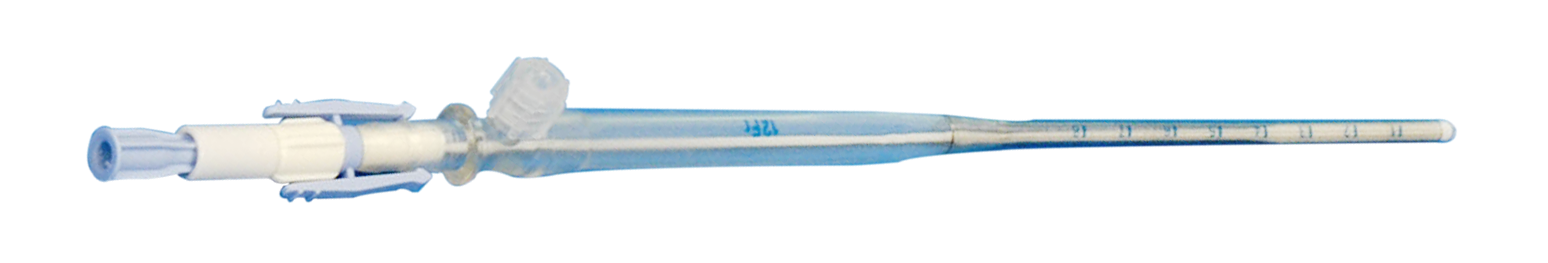 These cannula feature beveled, thin wall tips with elongated, one piece, kink resistance wire reinforce bodies.  This construction allows for higher flow rates with minimal pressure differential. An introducer along with depth  markings permits precise positioning of the cannula.
VENOUS CANNULA
Single stage, wire reinforced wall
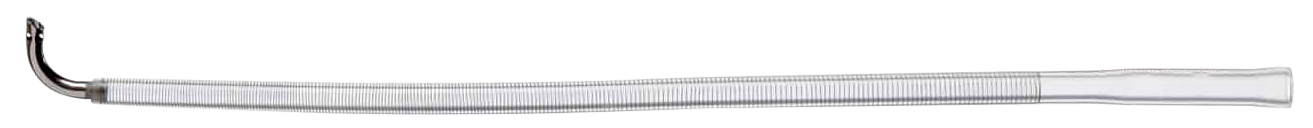 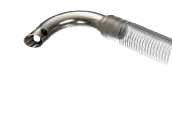 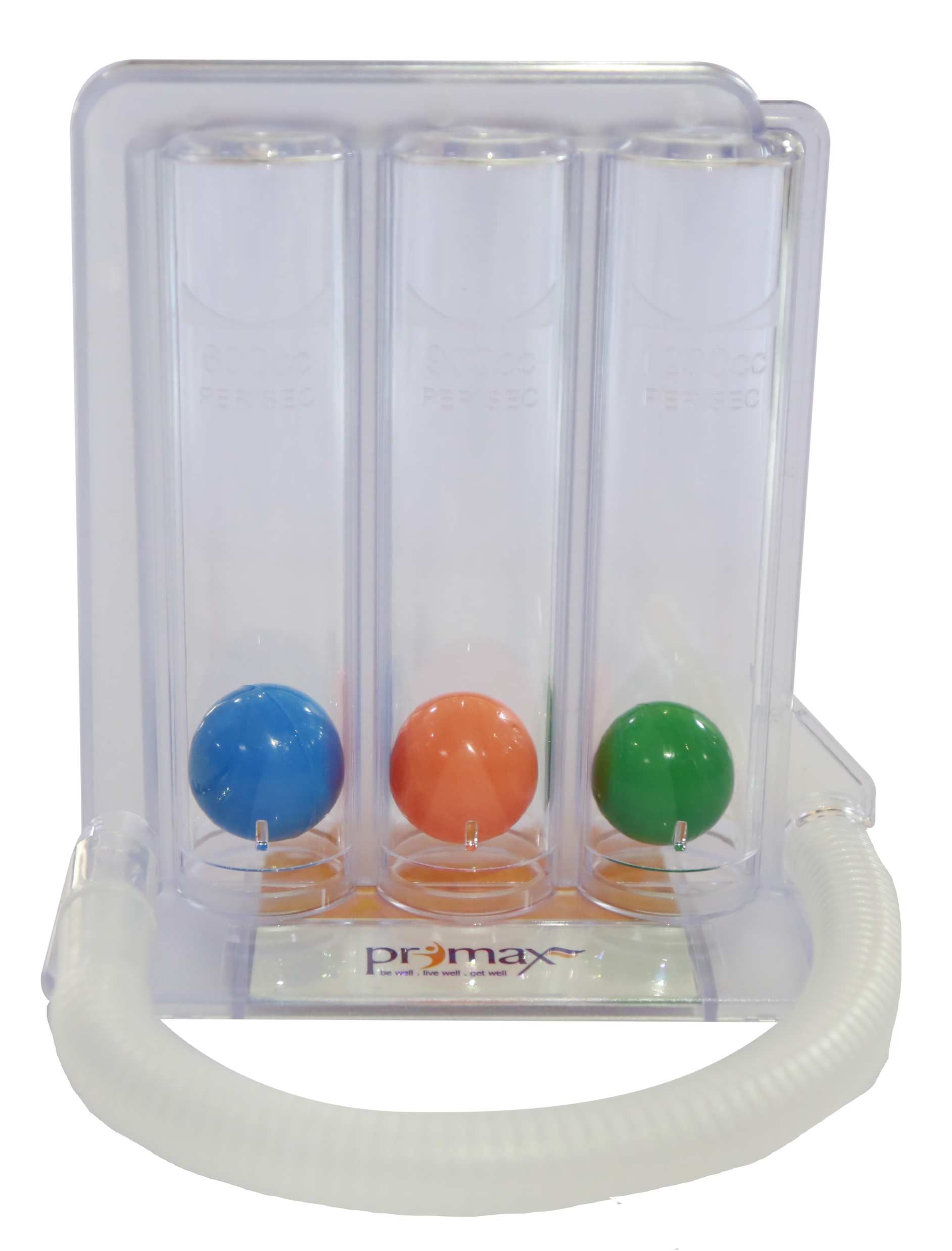 LUNG EXERCISER
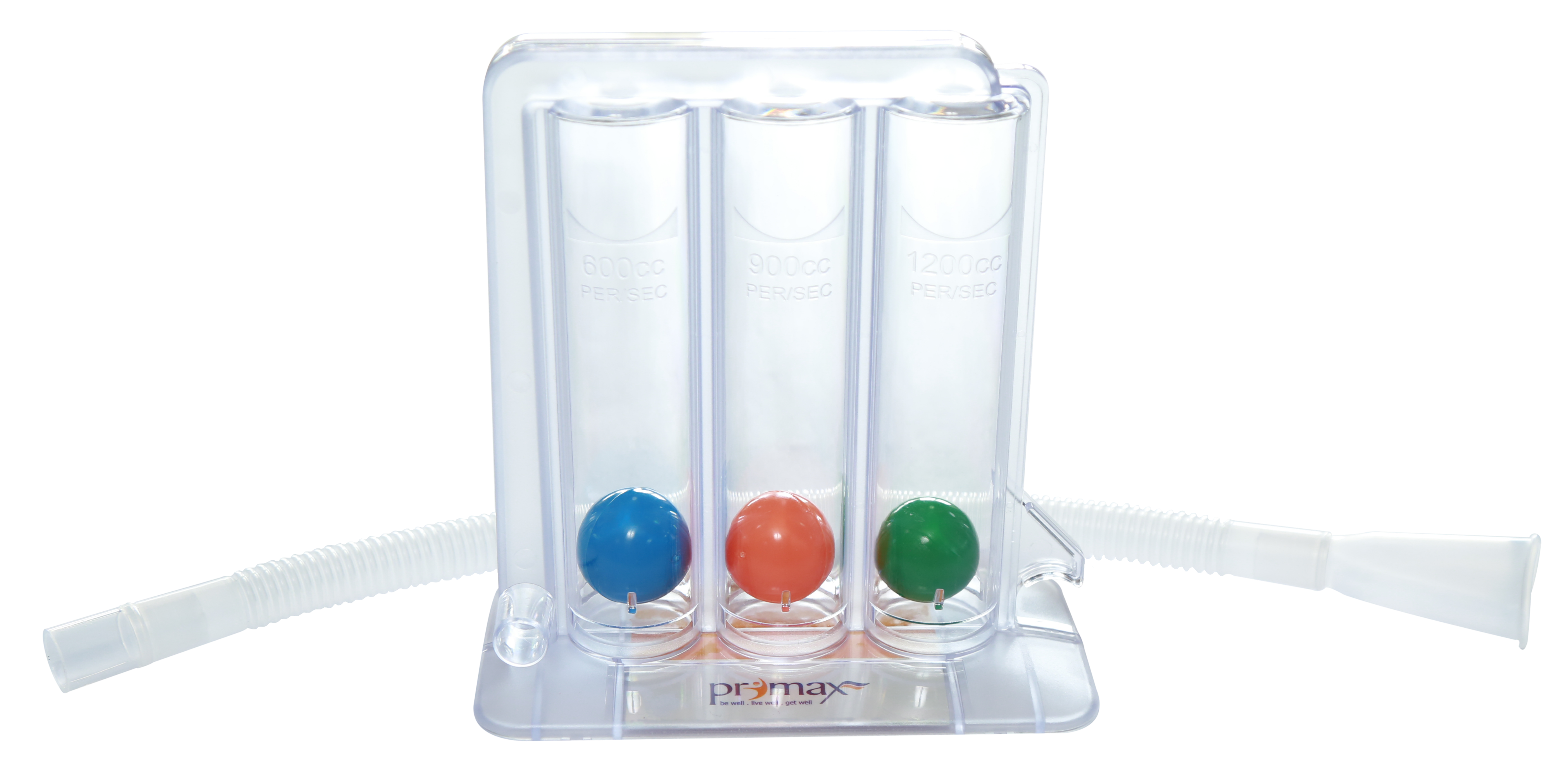 Innovative system to exercise respiration through inspiration.
Specially designed with 3 stage chambers to provide more efficient exercise to patient at a step up basis.
Device is composed of base and central part divided into three chambers  containing three small spheres of different size and colour.
Three spheres rise proportionately to the inspiration exerted.

Unit Consists of
Transparent main body.
Base
Small spheres of Orange, Purple and Green colour.
Connecting tube with mouth piece.
RIGID SUCTION TUBES
SUCKER ADULT
These suction tubes feature a comfortable hand grip. The tip  shaft is made from rigid stainless steel. The Macro Sucker has a  fluted pool tip to maximize suction and minimize tissue trauma.
SUCKER PEDIATRIC
The Sucker Pediatric has a soft, vented tip designed to clear  blood from the anastomotic site with gentle suction.
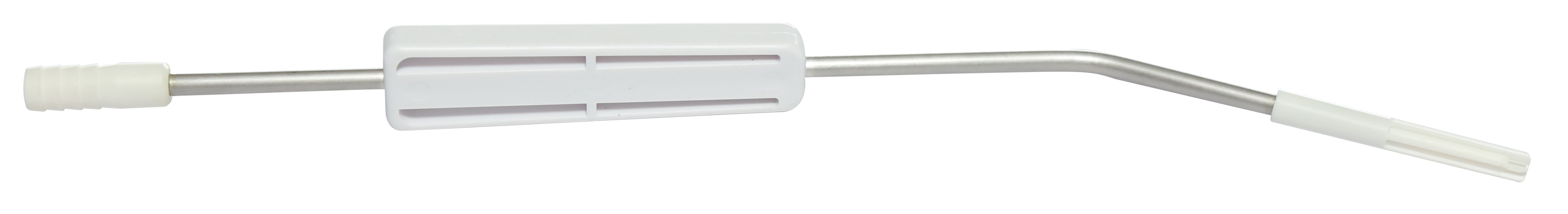 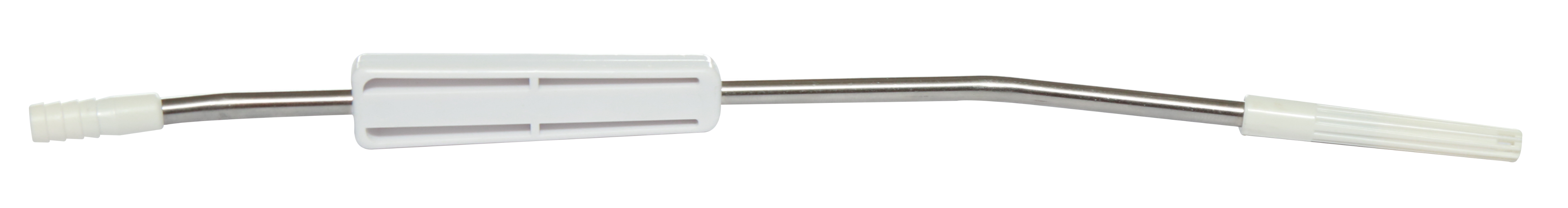 Important Safety Information
Care and caution should be taken to avoid damage to vessels and cardiac tissue during cannulation or other cardiac surgery  procedures.
ARTERIAL CANNULA
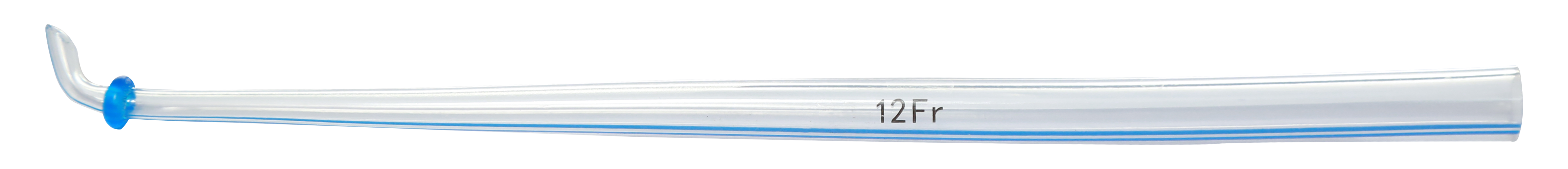 One Piece body, Straight or Curved tip, available with connector  acceptance, vented connector or non-vented connector. An  adjustable or fixed depth ring together with tip & depth line precise  position of all cannula.
ARTERIAL CANNULA WITH WIRE REINFORCED
One piece and wire reinforced body. Straight or Curved tip, available  with connector acceptance, vented connector or non-vented connector
A fixed ring with tip and depth line permits precise position of cannula
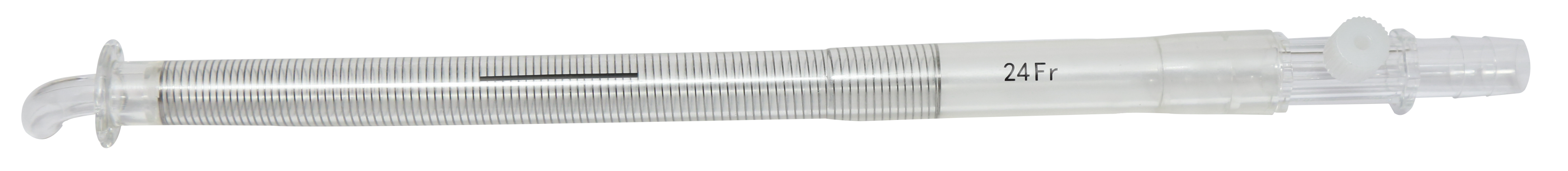 VENOUS CANNULA
Two stage, wire reinforced wall
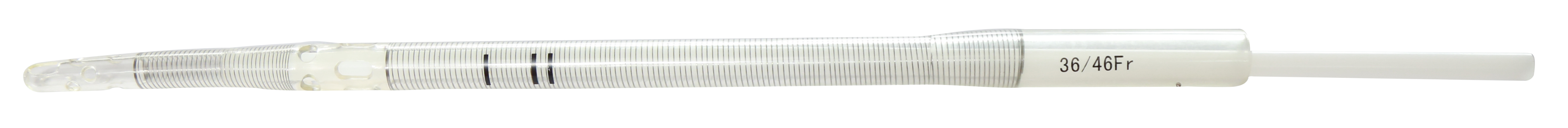 CORONARY ARTERY OSTIAL CANNULA
These cannula feature flanged, radiopaque basket tipes or soft  silicon tips attached to large bore. Malleable stainless stell shafts.  All cannula have a female Luer connection site.
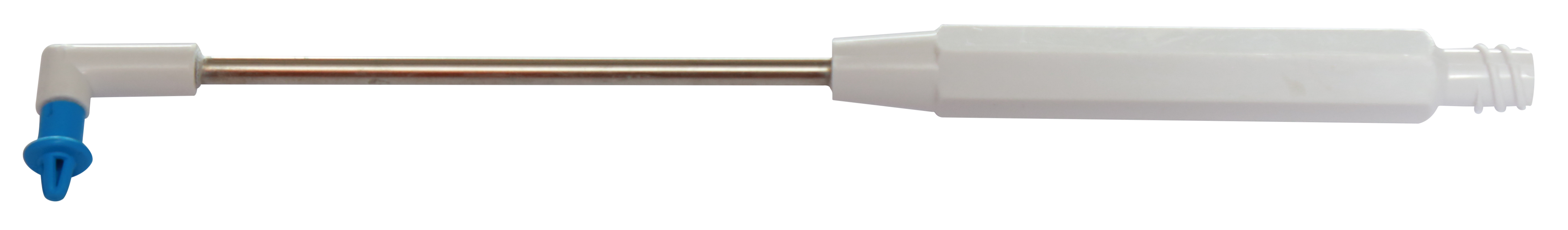 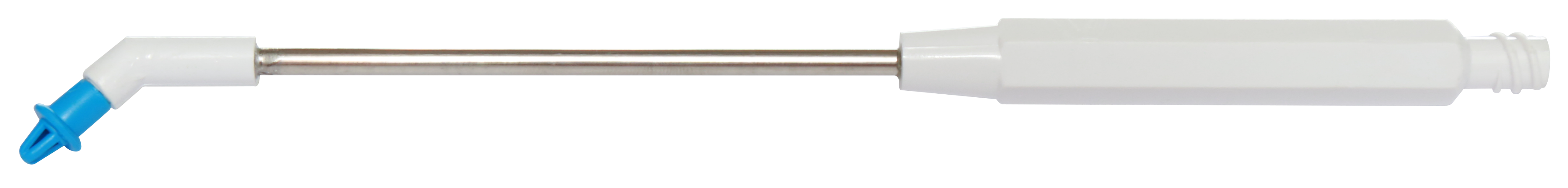 Central Venous Catheters
Central Venous Catheter made of specially formulated and biocompatible Polyurethane material  provides strength during insertion and also softens at body temperature to conform to the body  tissues and reduces the risk and vascular trauma.
Specially designed soft & beveled tip for smooth & easy insertion of catheter
Soft flexible J-Tip Guide wire prevents the vessel perforation and also provides good torque to  ensure firm insertion
Sufficiently radio-Opaque material of catheter with clear, definite marking facilitates correct  placement of catheter tip
Sterile ready for use
Individually tray packed
Double  Lumen  
Radiopaque catheter & length  markings ensures accurate  placement.
Four Lumen
Specially Designed Soft & Conical  Tip ensures Atraumatic, Safe & Easy  Insertion
Single Lumen
Full range of Adult, Pediatric &  Infant CVC Kits are available
Triple Lumen
Biocompatible PU material is stiff & non  kinking at room temperature, but softens at body temperature.
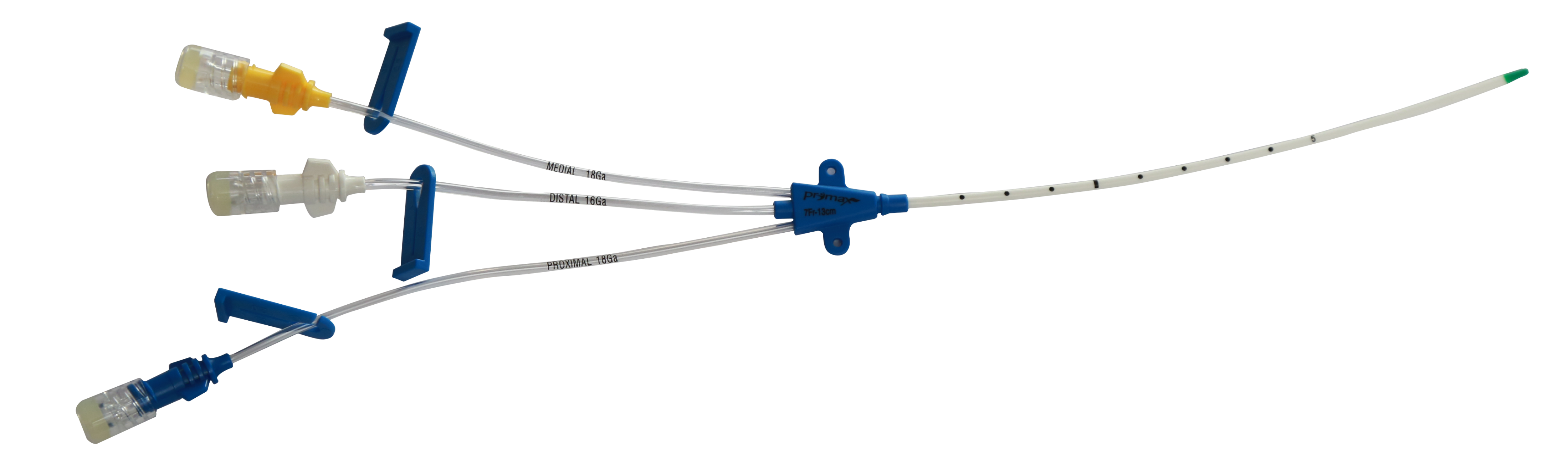 Components
Kink resistant Nickel-Titanium Guidewire with soft & flexible J - tip offers better torque which helps  in easy insertion & prevents vessel perforation.
Wires are Double Distal.
2 piece design of guidewire advancer.
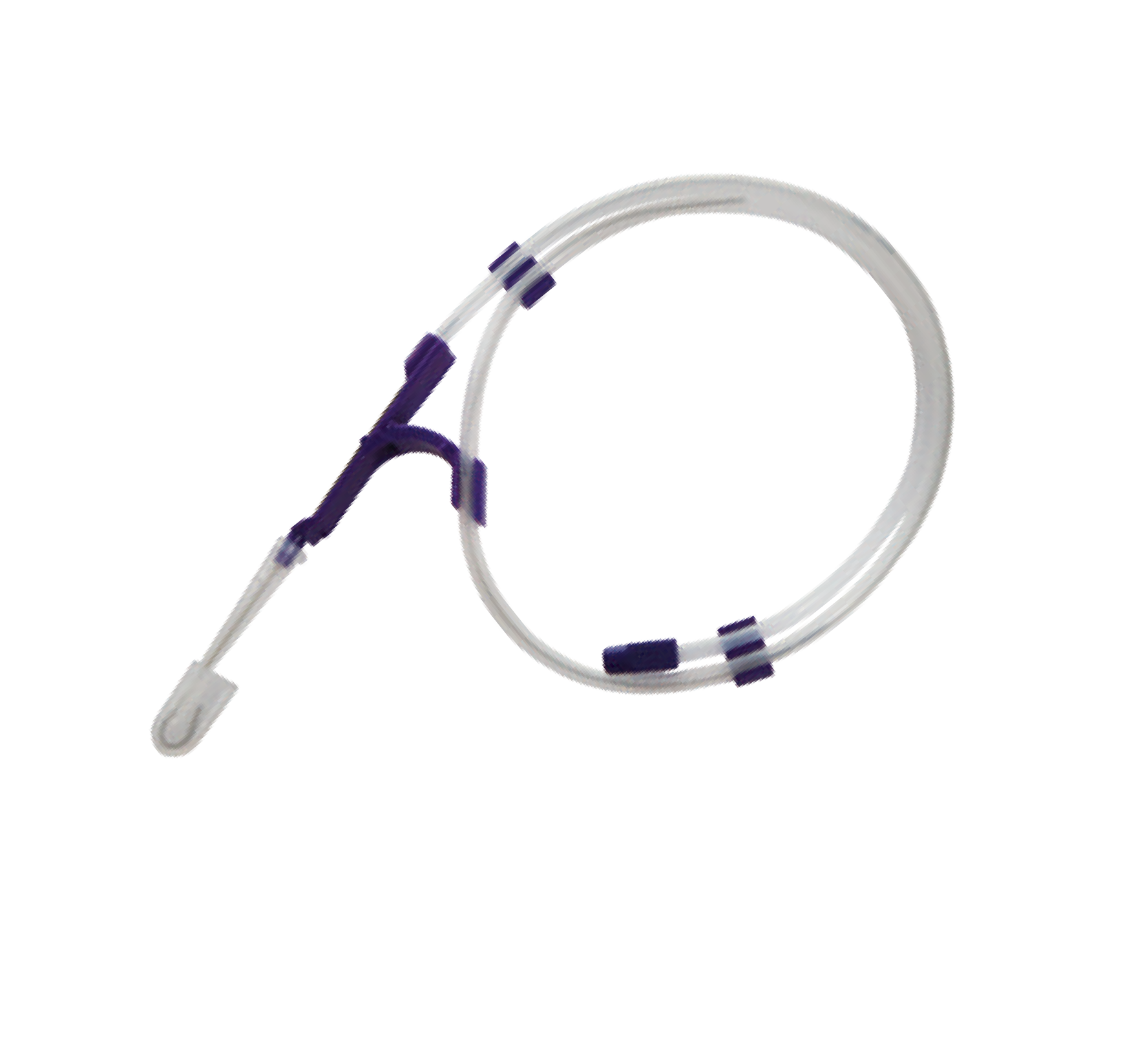 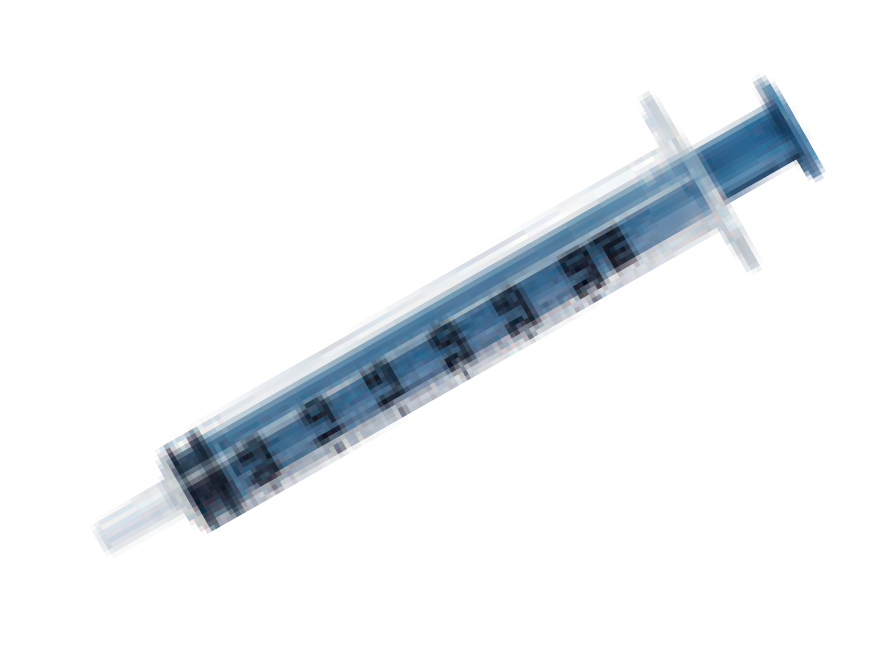 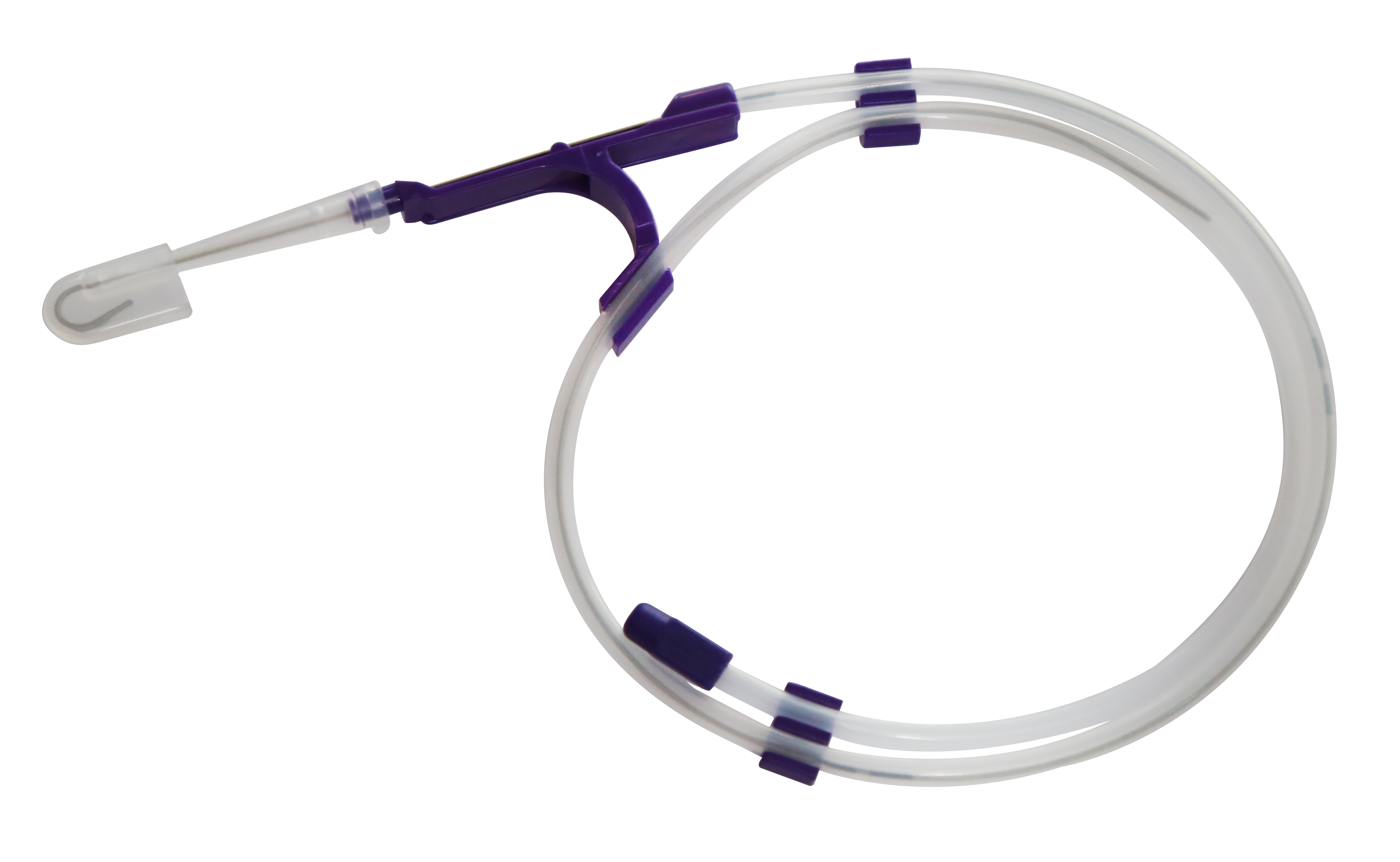 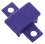 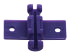 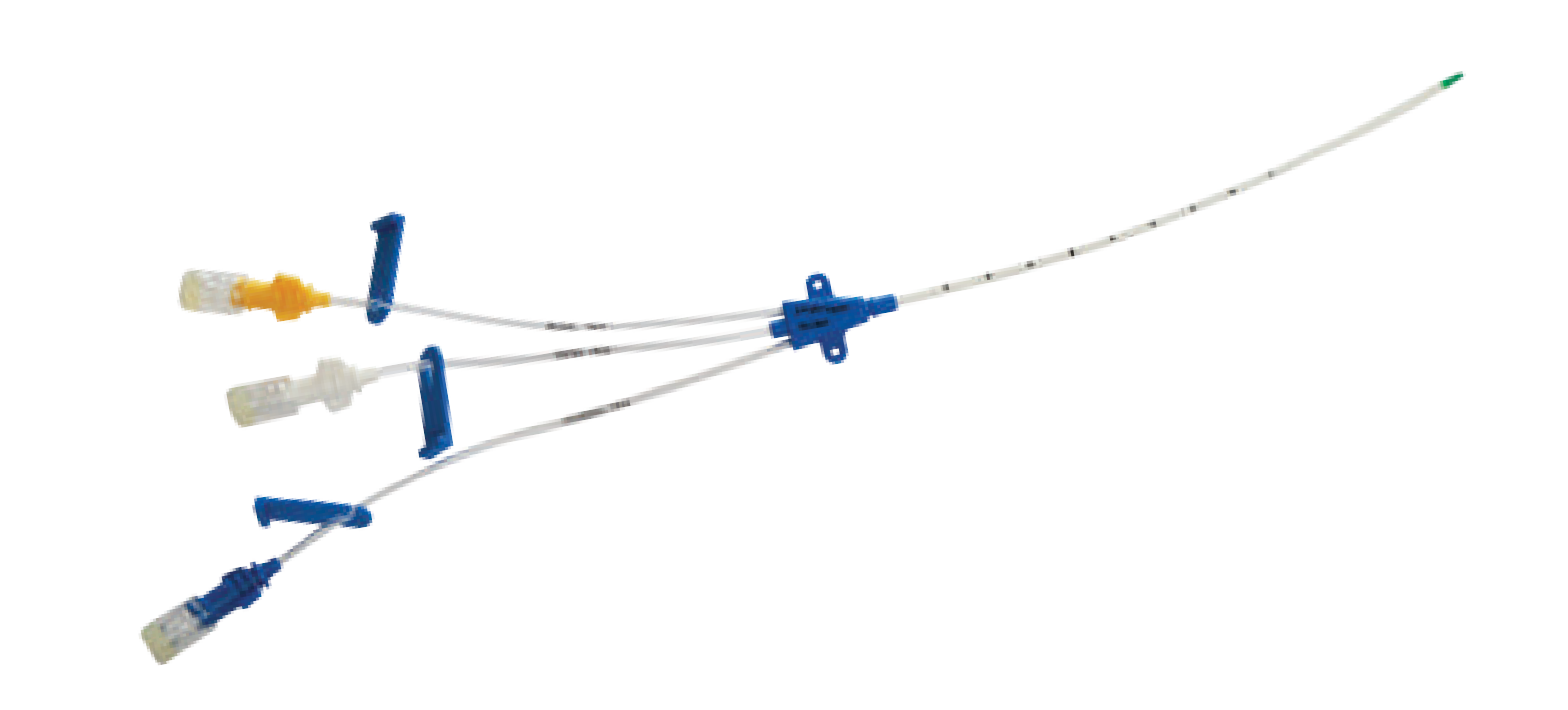 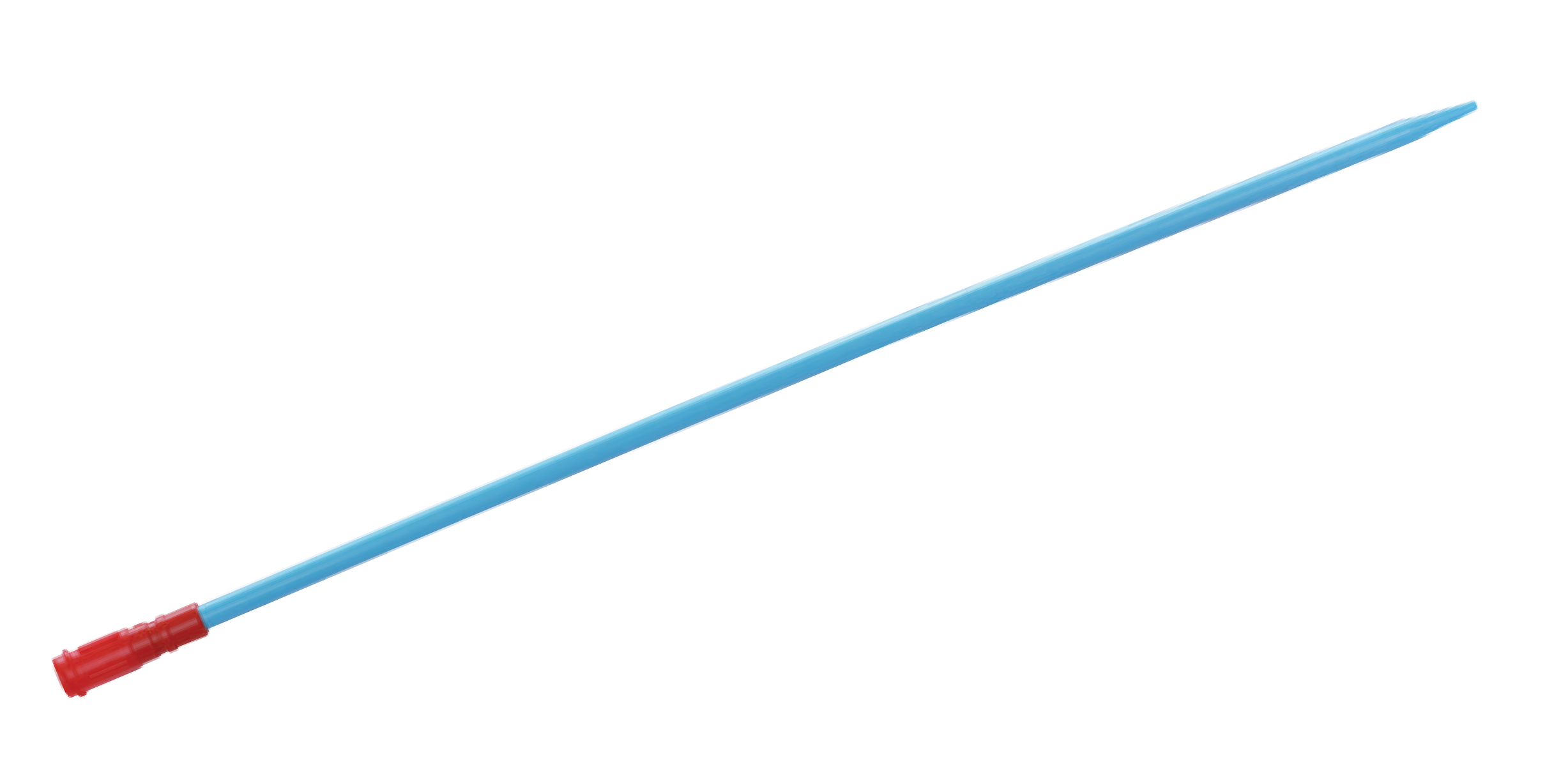 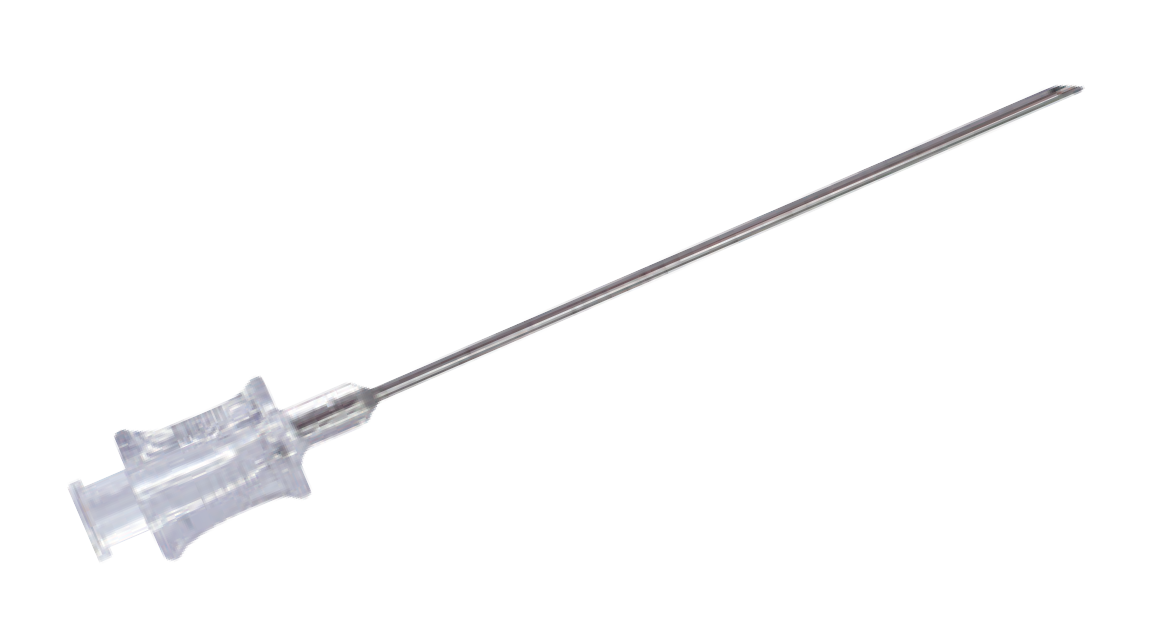 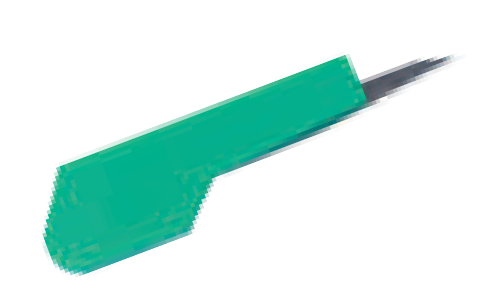 CVC kits are available with options of std. Needle,  Needle with Back Flow valve & Introducer Syringe
Nickel-Titanium Guidewire
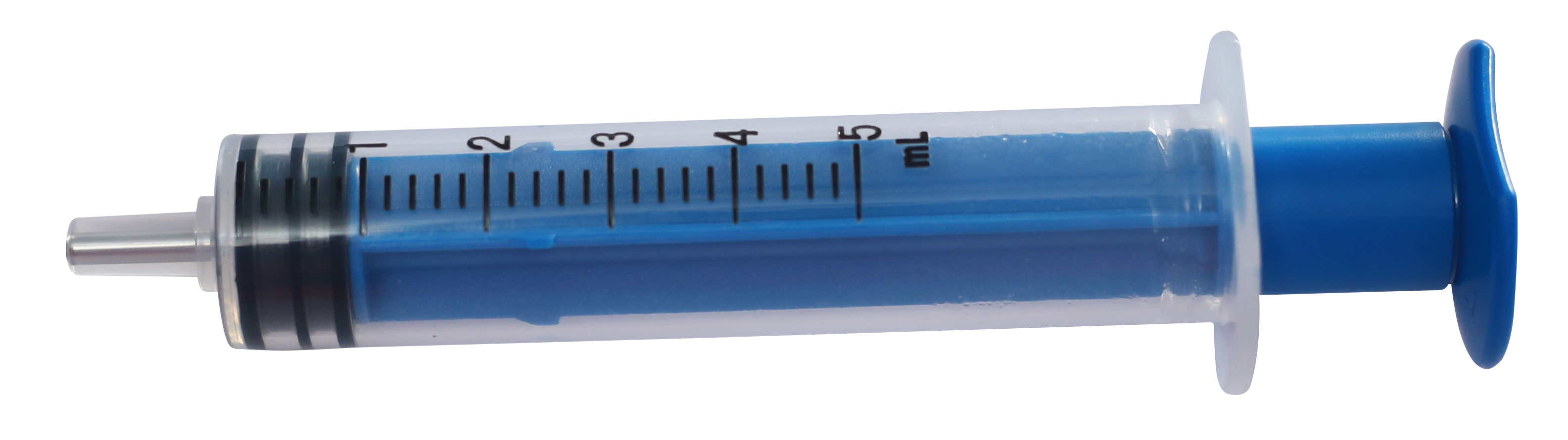 Complete set of CVC kit consist of:
Indwelling catheter
Y-Introducer needle with check valve
J-Tip guide wire
Vessel dilator
Luer lock syrings
Scalpel
Catheter holder
Catheter holder clamp
Injection cap
Extension Line Clamp
Guiding Syringe/LOR Syringe (Optional
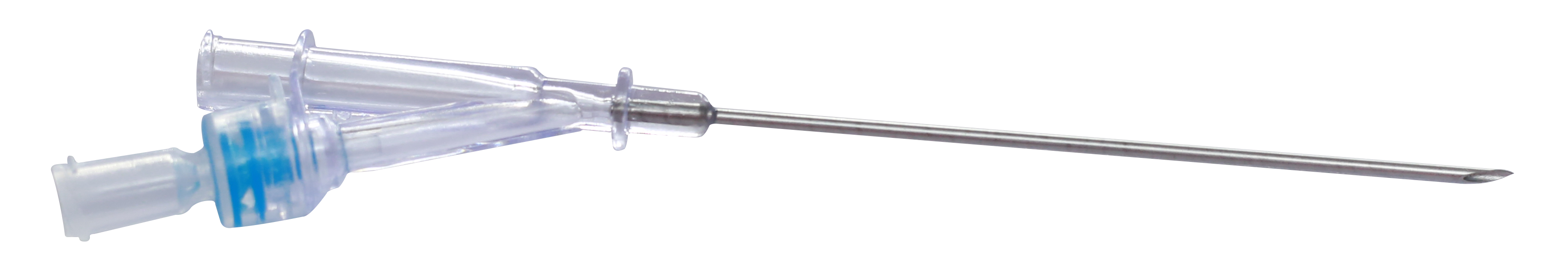 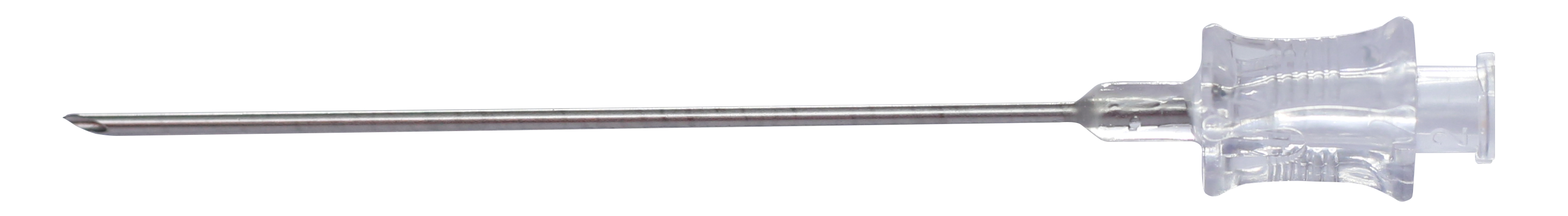 Ordering Information:
Ordering Information:
Ordering Information:
Ordering Information:
Arterial Catheter kit
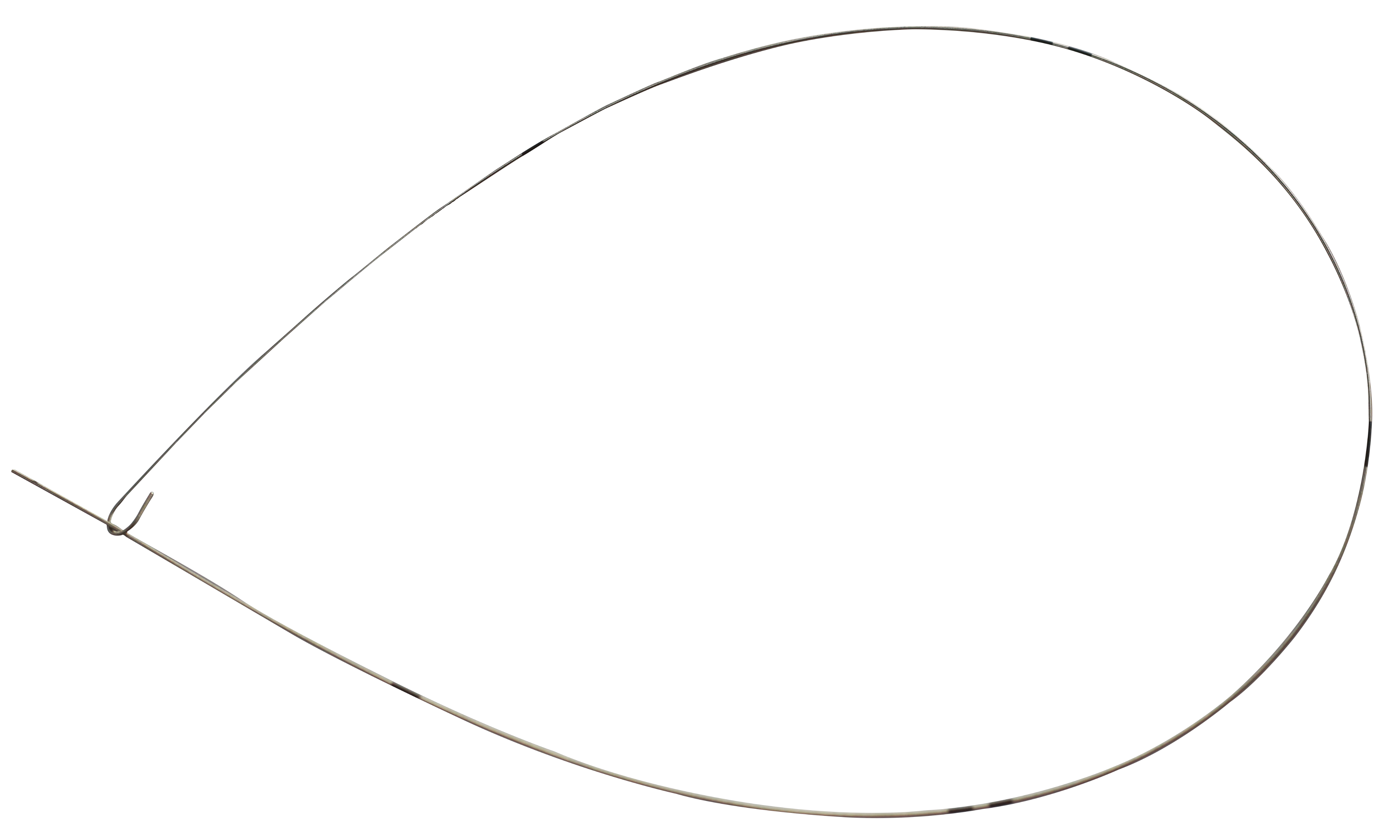 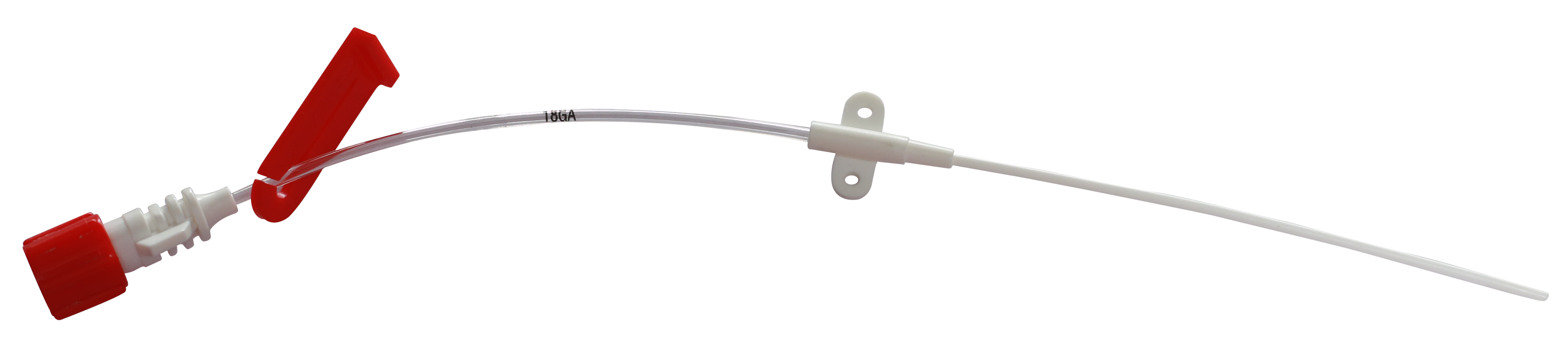 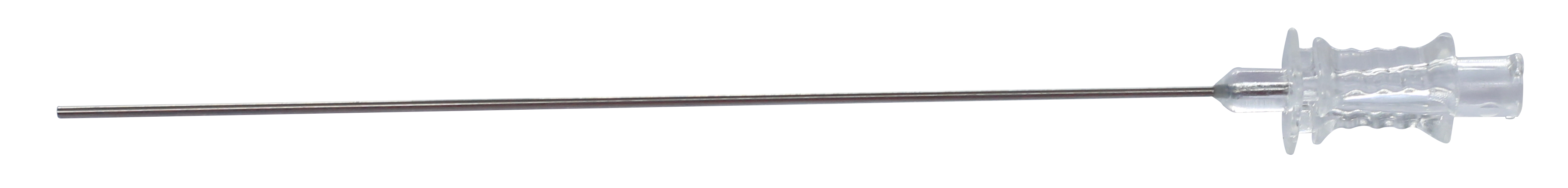 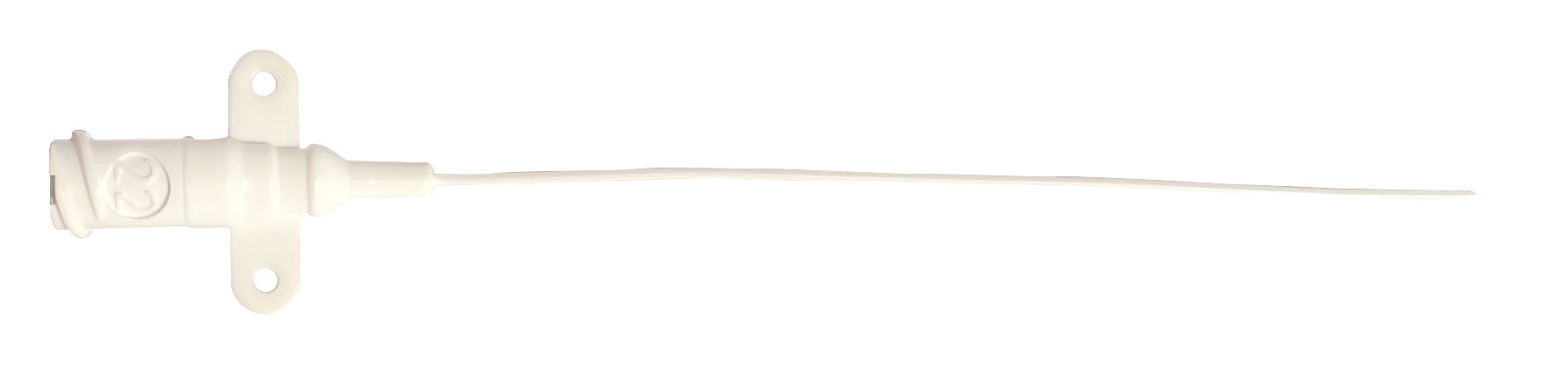 Arterial Catheter kit
Specification
Application
Monitor invasive arterial blood pressure  Collect blood sample
Infusion drug and solution
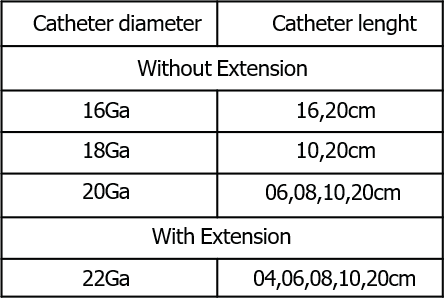 Characteristics
The tube is good biocompatibility and it is convenient for catheter placement due to stiff catheter.  Standard Seldinger Technique
Catheter and guidewire are protected by sheath  Nitinol guidewire is available
Straight introducer needle configuration is available
NOTE : Sizes are available with or without extension
Set contents:
Catheter for radial arterial pressure monitoring
Prymax Arterial Catheter is a semi transparent, x-ray visible catheter made of pressureresistant  polyethylene that delivers constant pressure transmission even for extended dwell times.
Catheter
Naturally echogenic needle
Safety guidewire with a straight, flexible tip
The catheter and insertion needle have the same diameter,  meaning that catheter placement is largely atraumatic.